SC Remote Features Added and Improved
[Released July, 2024]
Version 2.20.0
0
Automatic Design Data Transfer Function for Groups
A new design data field has been added to the group registration/edit screen. 
The selected design data will be automatically transferred to all machine within the group that can receive files. 
(The data will also be automatically transferred to construction machinery added to the group later.)
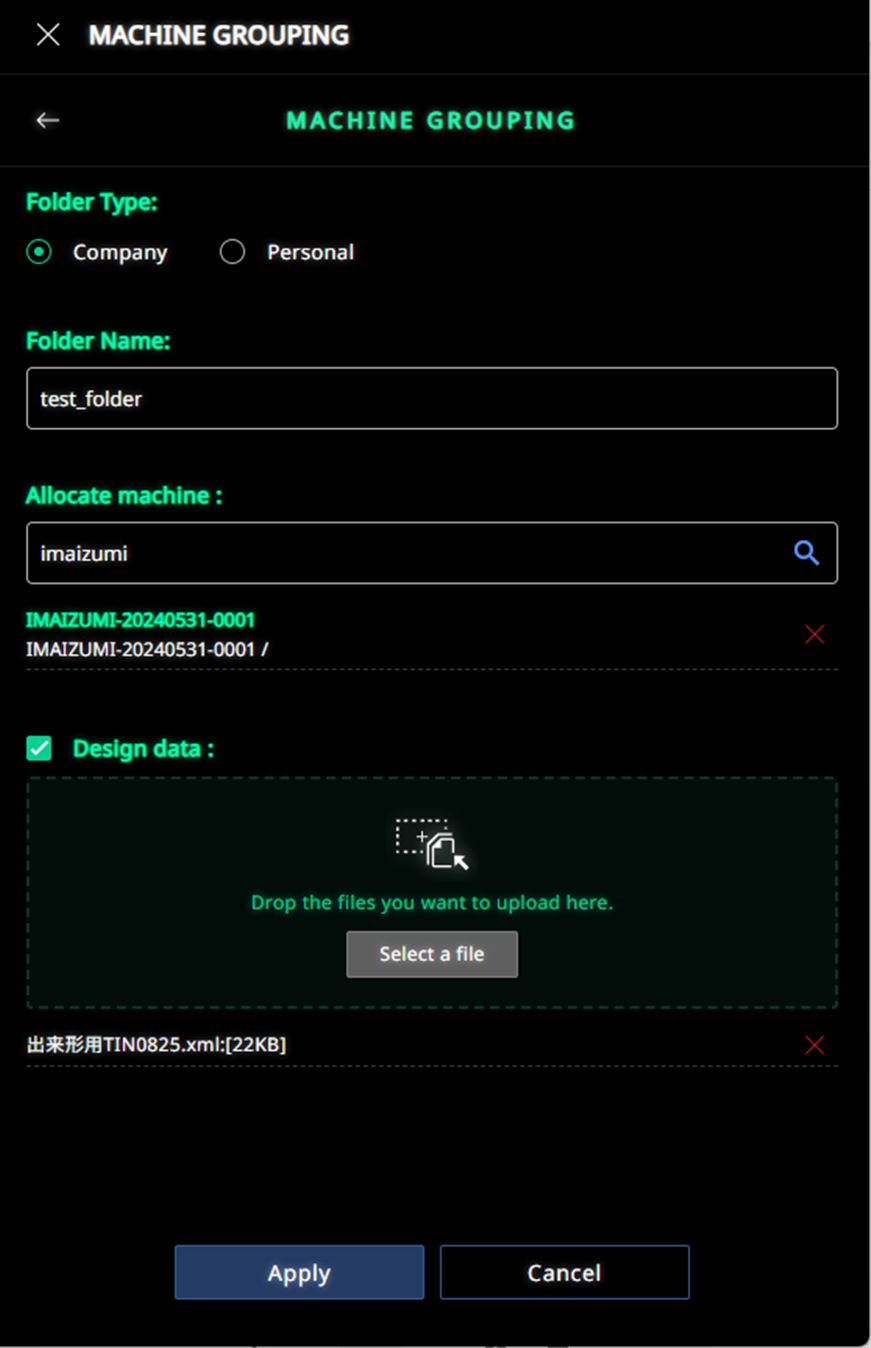 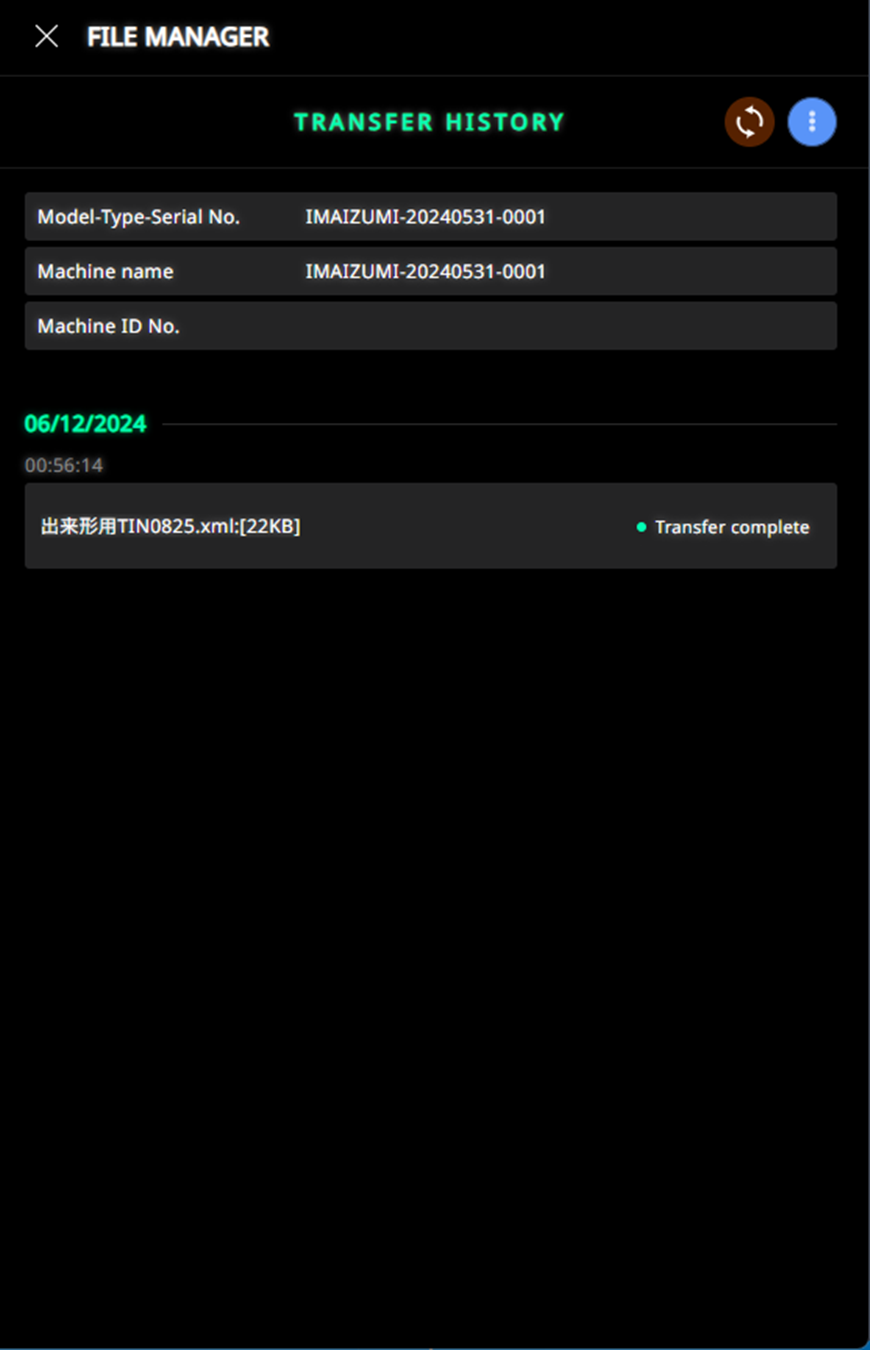 1
Handling Activation Transfer During Rental (For KAL)
We have made it possible to transfer the activation of machine to the rental recipient. (In the KAL environment only)
With this adjustment, if Customer A rents out activated machine to Customer B, the machine will remain activated for Customer B as well, allowing for file transfers and remote support.
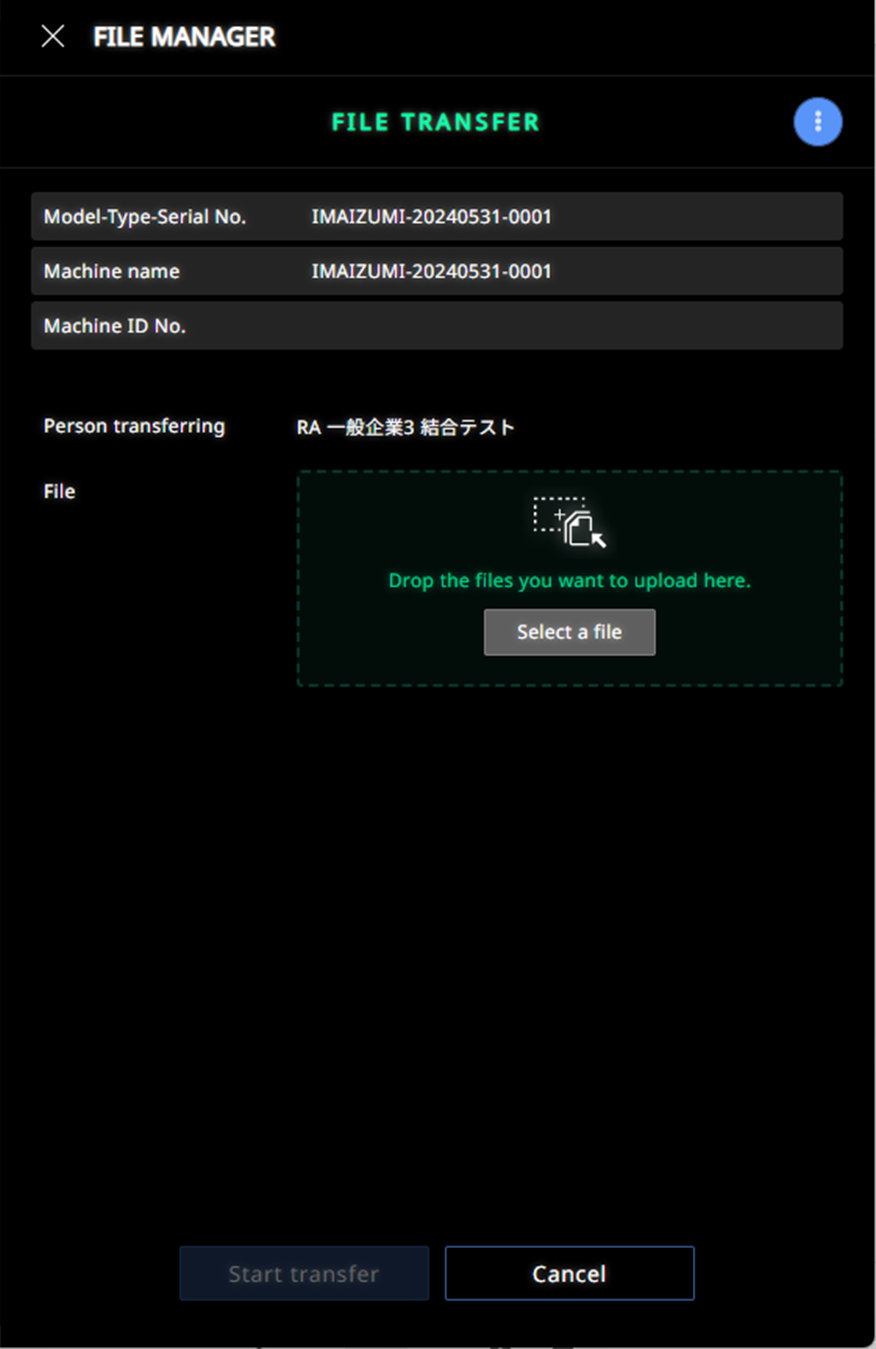 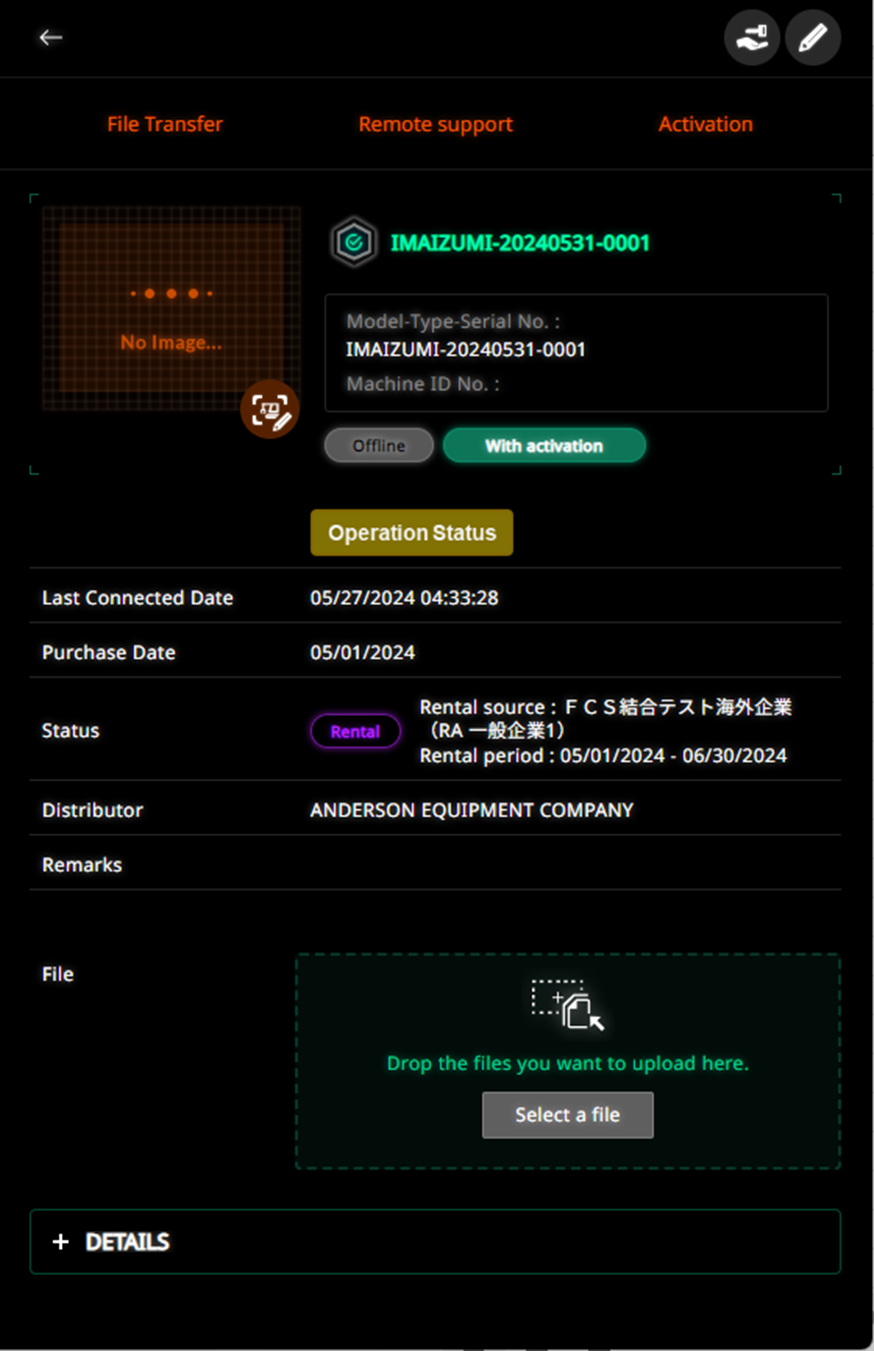 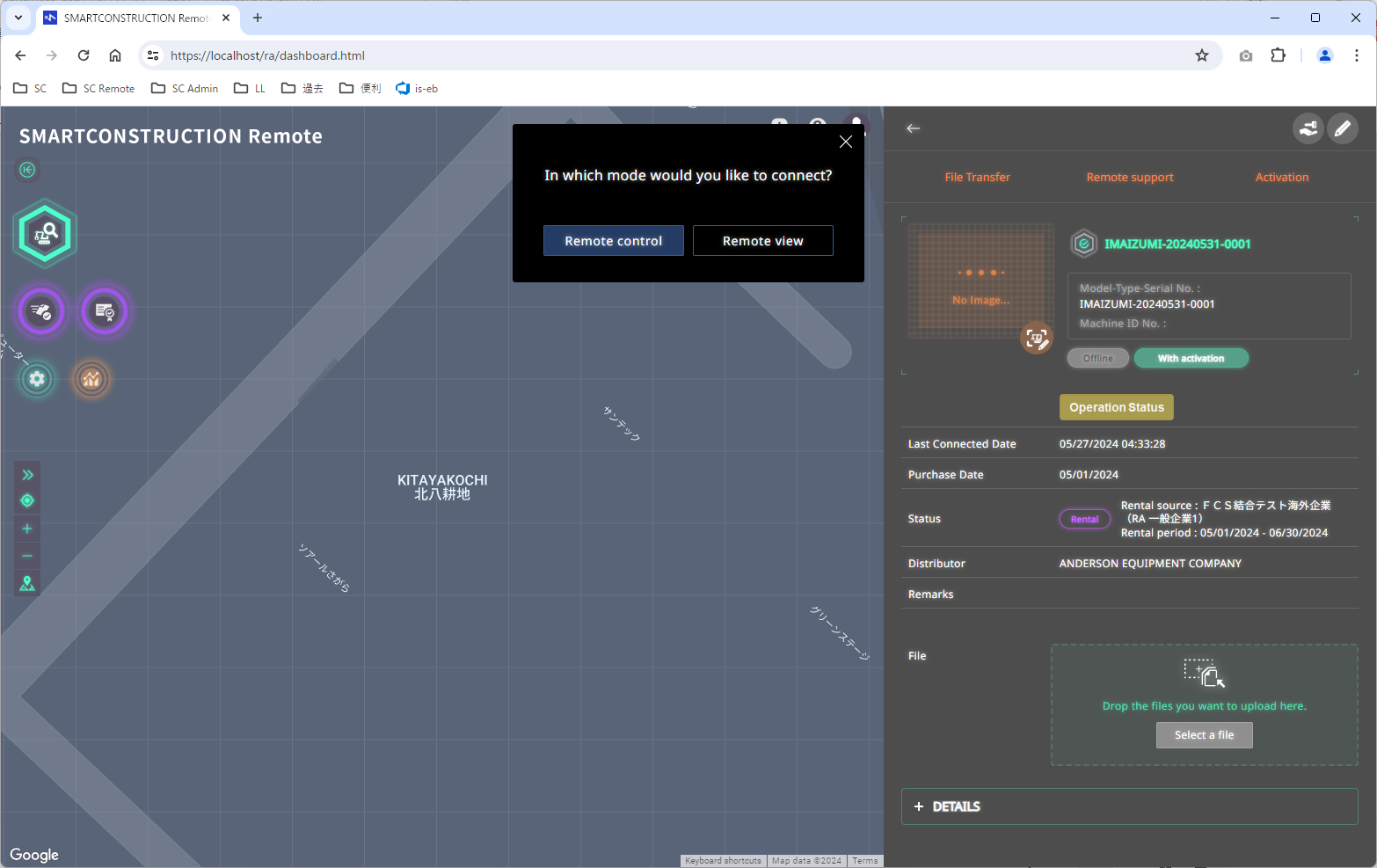 2
SC Remote API：Addition of Machine Delete API (For KAC)
We have released an API for MyKomatsu that deletes machine from the machine platform based on the model, type, and serial number.
Machine Delete API 
HTTP Method : DELETE
URI : machines/api/machine

　QUERY PARAMS
　　none

　BODY PARAMS
　　・model : string (required)
　　・type : string (required)
　　・serial : string (required)
　　・owner_corporation_id : string (required)
　　・user_id : string (required)
3